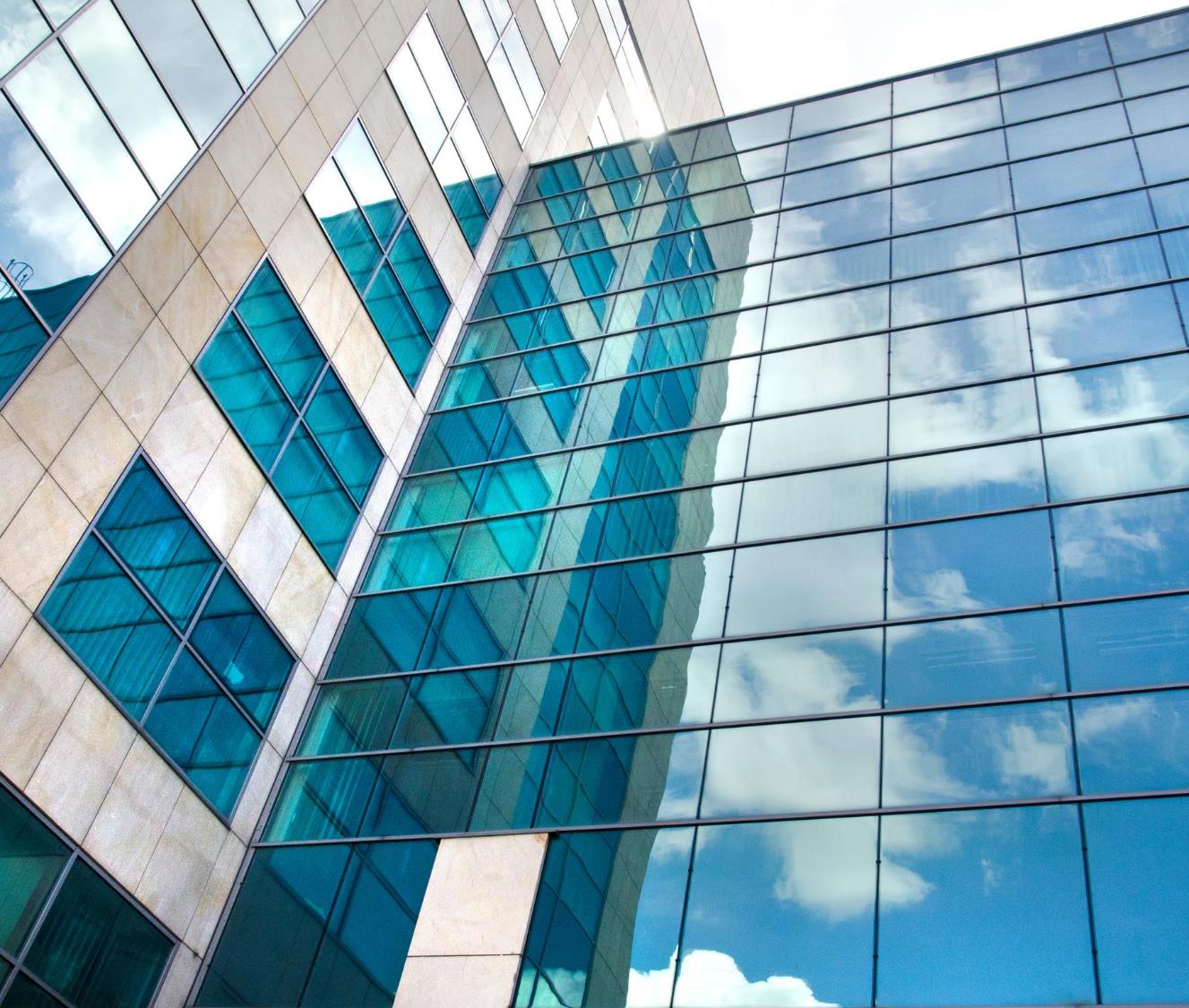 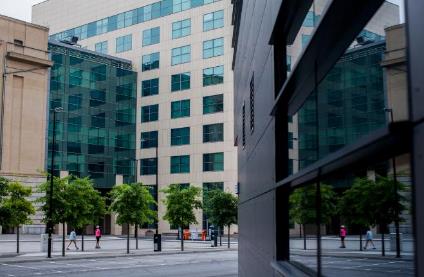 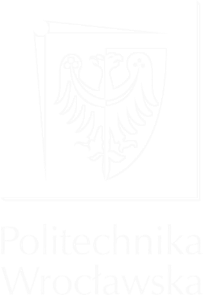 Biuro Konferencji i Wydarzeń
Politechniki Wrocławskiej
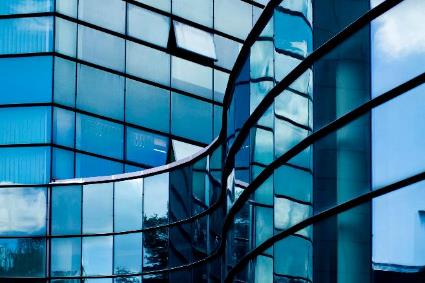 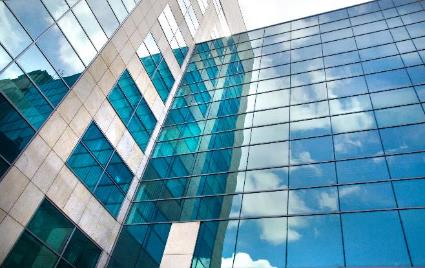 ul. Janiszewskiego 8 
50-372 Wrocław
bud. D-20
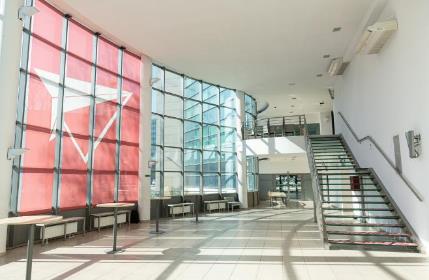 Agenda
3 _____________ O nas
  4 _____________ Centrum Kongresowe    
16 _____________ Realizacje
17 _____________ Partnerzy
18 _____________ Kontakt
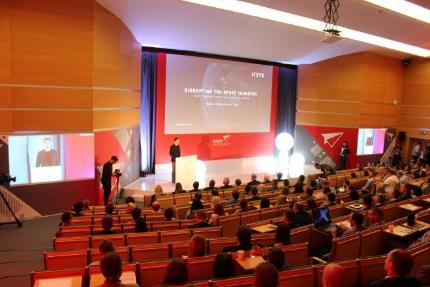 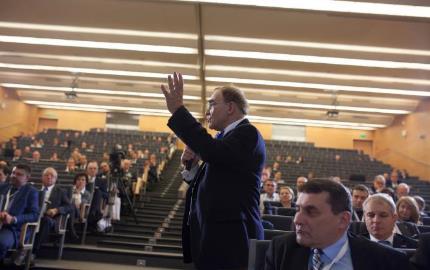 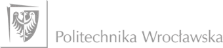 Biuro Konferencji i Wydarzeń 
zajmuje się organizacją, obsługą techniczną i logistyczną konferencji oraz różnego rodzaju wydarzeń: uroczystości, koncertów, bankietów, akcji promocyjnych. Dysponujemy przestrzenią Centrum Kongresowego Politechniki Wrocławskiej, które jest jednym z największych tego typu obiektów we Wrocławiu.
O nas
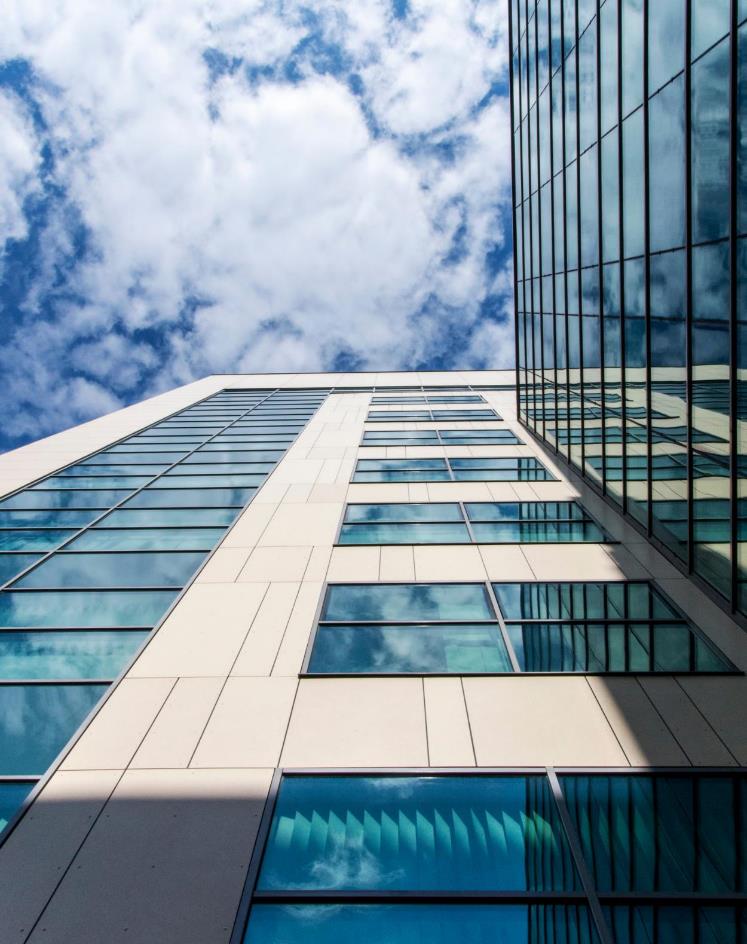 Naszym klientom możemy zaoferować:
tworzenie stron internetowych konferencji
oprawę graficzną konferencji
organizację konferencji zdalnych i hybrydowych
aranżację sesji plakatowych, wystaw i prezentacji
obsługę systemu do tłumaczeń symultanicznych
rezerwację hoteli (negocjowanie korzystnych cen)
rejestrację uczestników konferencji, tworzenie baz danych i adresowych
organizację wycieczek fakultatywnych
organizację i obsługę recepcji
rejestrację audio-video konferencji
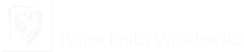 Centrum znajduje się na terenie kampusu głównego Politechniki Wrocławskiej, w sąsiedztwie ważnego węzła komunikacyjnego, Placu Grunwaldzkiego. Bezpośrednie połączenie komunikacyjne z historycznym centrum Wrocławia oraz bliskość licznych hoteli o zróżnicowanym standardzie (m.in. The Bridge Wrocław, Radisson Blu, DoubleTree by Hilton Wrocław, Tumski, Mercure Wrocław Centrum), dworca kolejowego i autobusowego, oraz pasaży handlowych, czyni je idealnym miejscem na organizację kongresów, konferencji naukowo-technicznych, walnych zgromadzeń, eventów firmowych, szkoleń, paneli dyskusyjnych czy imprez promocyjnych.
Centrum Kongresowe
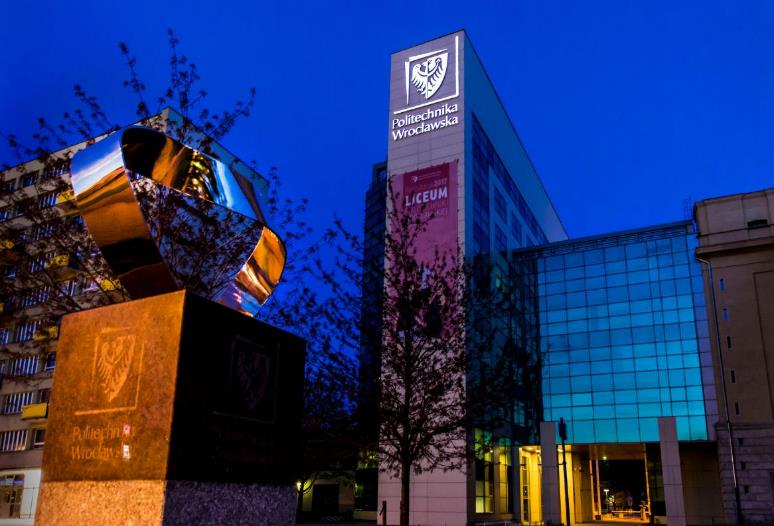 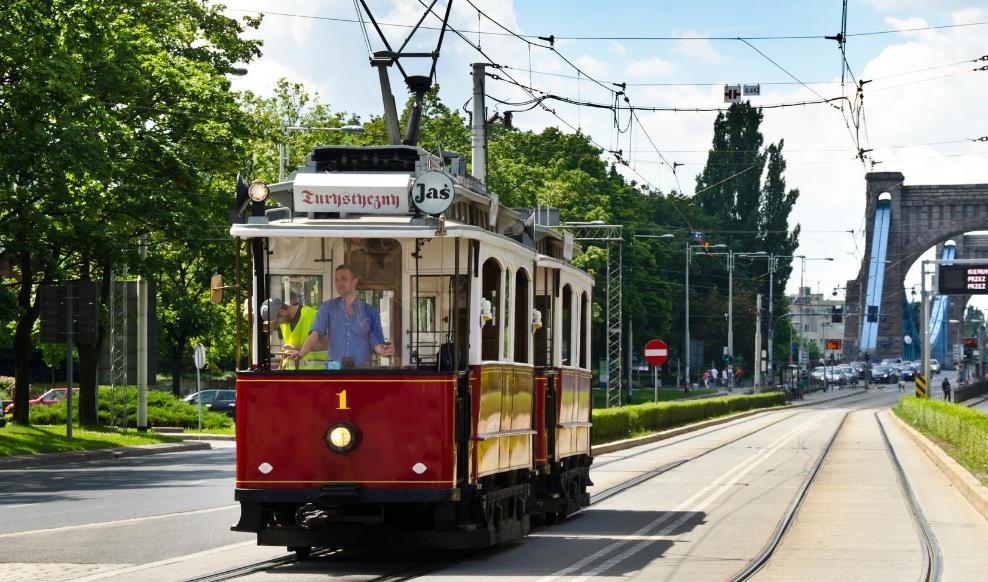 Centrum Kongresowe Politechniki Wrocławskiej jest doskonałym miejscem na organizację wydarzeń o zróżnicowanym charakterze: kongresów, konferencji, sympozjów, eventów firmowych i promocyjnych, szkoleń czy paneli dyskusyjnych.
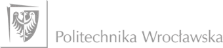 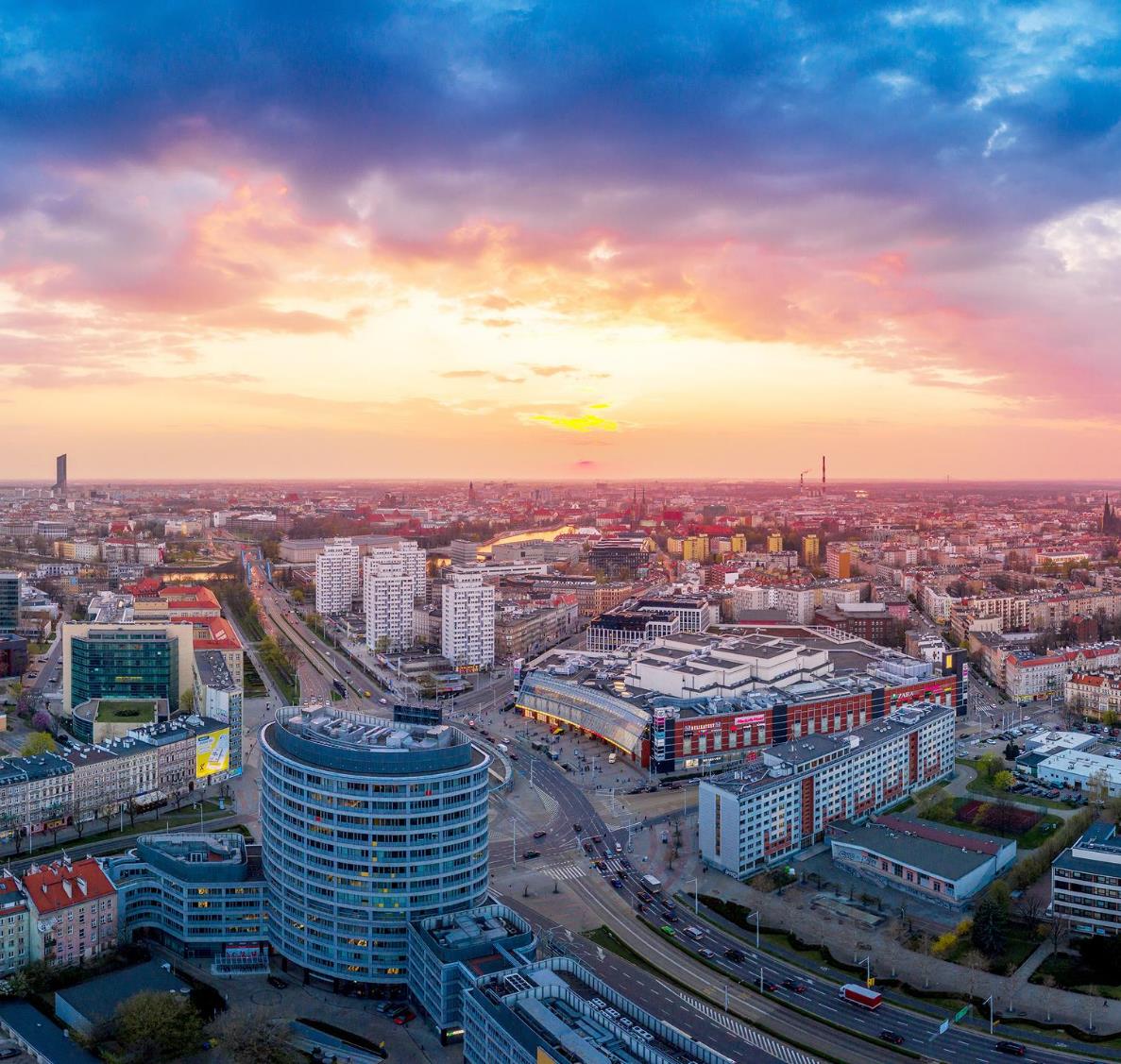 Położenie
Centrum Kongresowe usytuowane jest bezpośrednio przy Placu Grunwaldzkim, ważnym handlowo-gastronomicznym punkcie Wrocławia,jak również:
15 minut piechotą od Ostrowa Tumskiego, najstarszej części Wrocławia
25 minut piechotą od Rynku, wizytówki Wrocławia z największym w Polsce Ratuszem
12 minut piechotą od Parku Juliusza Słowackiego, gdzie znajduje się słynna Panorama Racławicka
12 minut piechotą od Muzeum Narodowego  z bogatymi zbiorami m.in. gotyckiej sztuki śląskiej, za nim zaś bulwar ze świetnym widokiem na Odrę, Ostrów Tumski i zabytkowe budynki Uniwersytetu Wrocławskiego
15 minut piechotą od Ogrodu Zoologicznego oraz pierwszego w Polsce Afrykarium 
5 minut od kolei linowej „Polinka”, dzięki której dotrzeć można do Centrum Wiedzy o Wodzie „Hydropolis”
20 minut piechotą od Narodowego Forum Muzyki,jednego z największych i najnowocześniejszych obiektów koncertowych w Polsce
3,2 km od Dworca Głównego (kolejowego i autobusowego)
15 km od Portu Lotniczego Wrocław
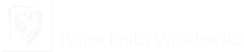 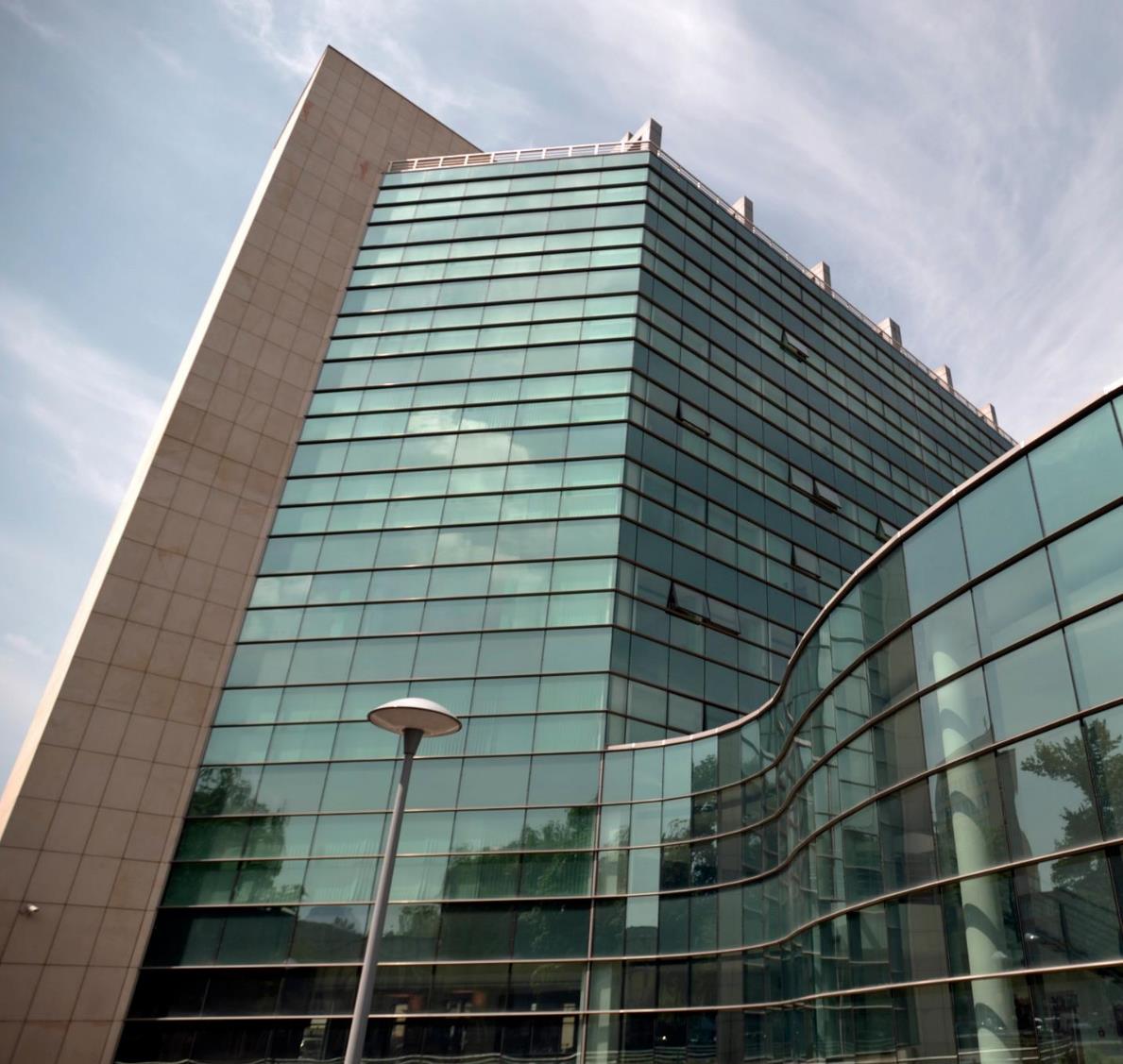 Oferta
Centrum Kongresowe Politechniki Wrocławskiej dysponuje w pełni wyposażoną multimedialnie Salą Kongresową o powierzchni ponad 700 m²,jedną z największych spośród tego typu sal dostępnych we Wrocławiu.
Wyposażenie:
system do tłumaczeń symultanicznych, w tym specjalistyczne kabiny
projektory multimedialne, ekrany
dostęp do przewodowego Internetu oraz Wi-Fi
mikrofony stacjonarne oraz statywy do mikrofonów
mikrofony bezprzewodowe
mikroporty
wizualizery z kamerami
prezentery do zdalnego przerzucania slajdów + wskaźniki laserowe
laptopy
system zmiennego oświetlenia 
Oferujemy także możliwość rejestracji dźwiękowej konferencji.
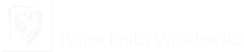 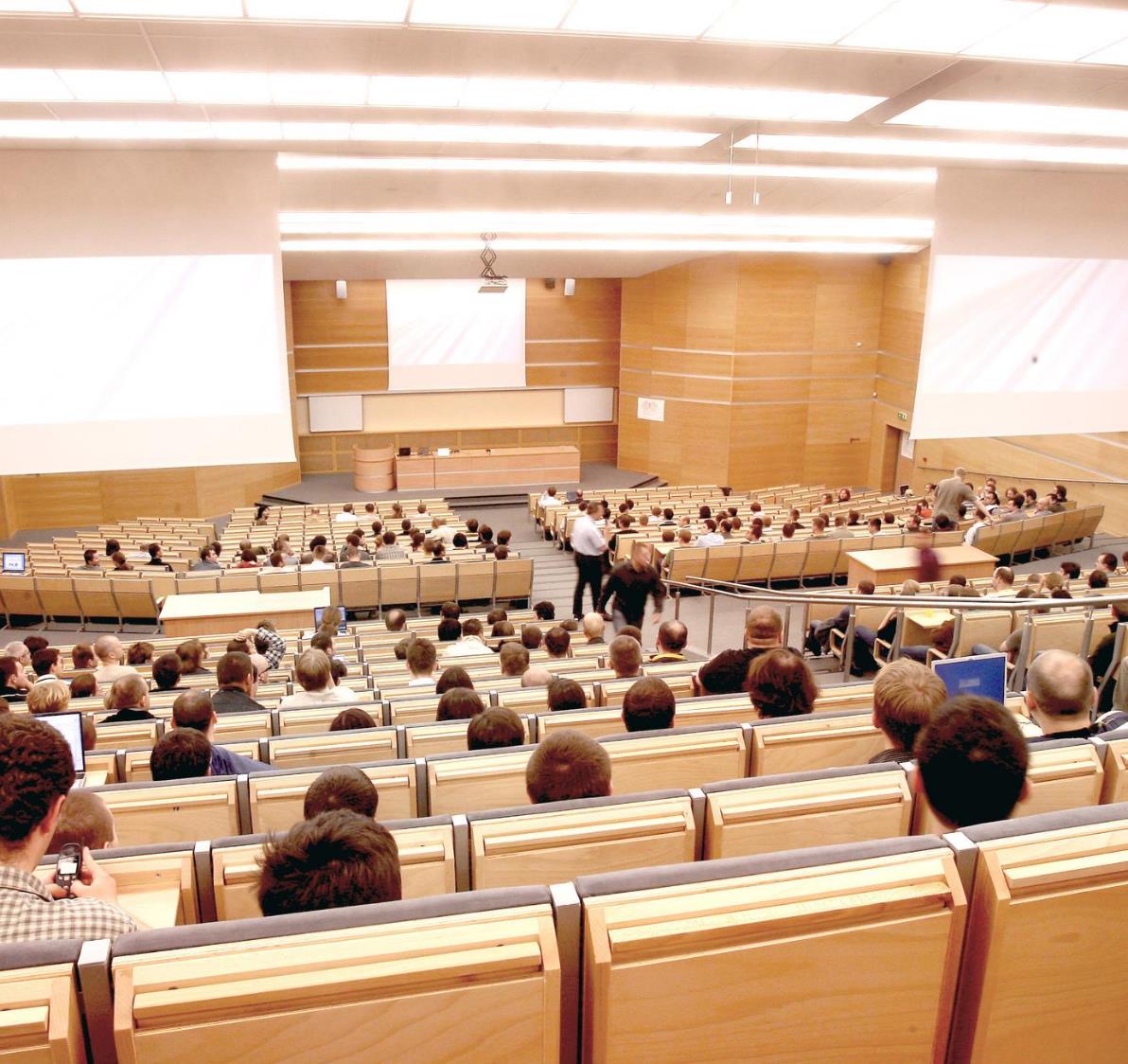 Sala Kongresowa
Sala Kongresowa (10ABCD) składa się z trzech sal konferencyjnych, liczących łącznie 620 miejsc. Salę Kongresową podzielić można na moduły w układzie kinowym, w cztery następujące sposoby: 

sala na 620 miejsc (sala 10ABCD)
dwie sale po 160 miejsc każda (sala 10B i 10D)
sala na 320 miejsc (sala 10BD)
sala na 300 miejsc (sala 10AC)


Podział ten pozwala organizować wyodrębnione sesjei panele dyskusyjne.
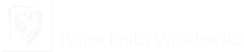 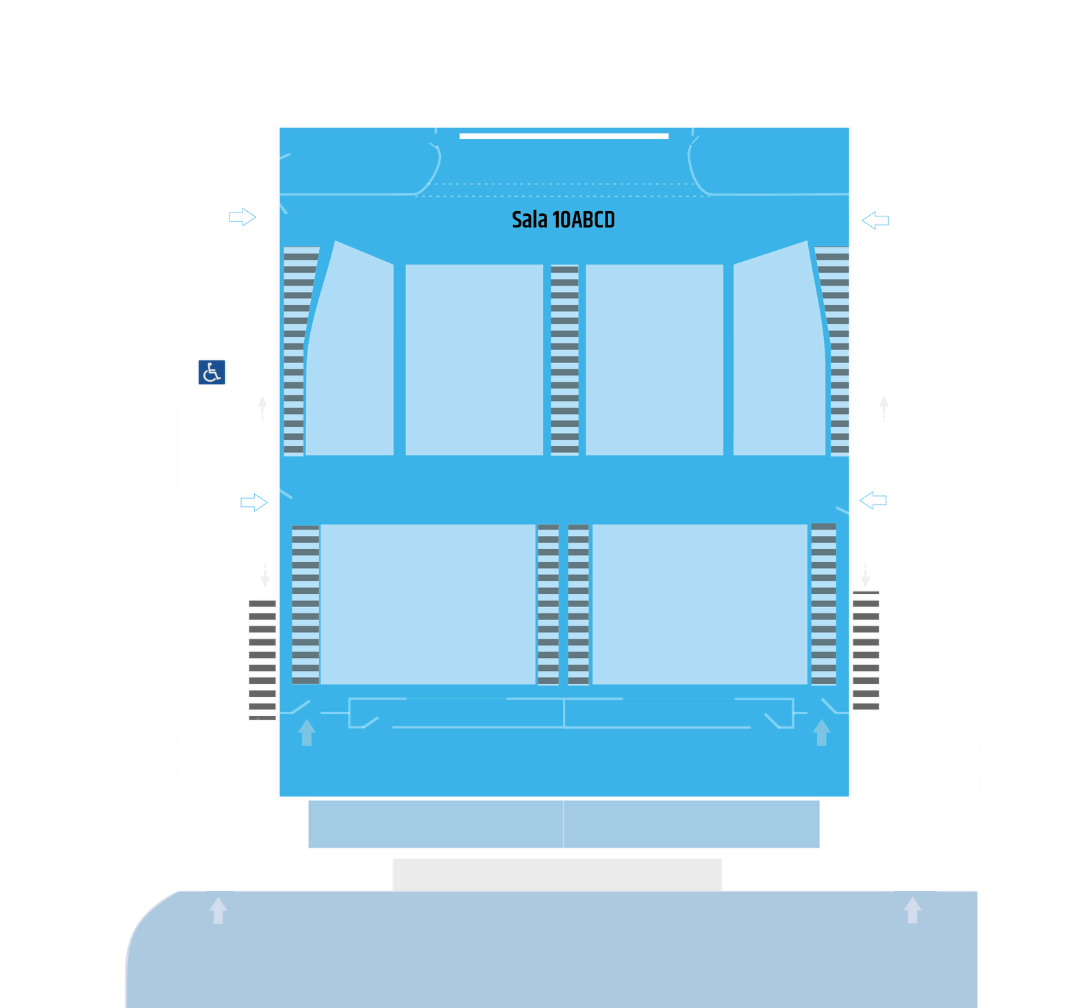 Sala 10ABCD: 620 miejsc 
Powierzchnia: 700 m²
Sala wyposażona jest w:
3 ekrany
3 projektory
wizualizer
mikrofony, mikroporty
mównicę z mikrofonami stacjonarnymi
stół prezydialny + 2 stoły
Wi-Fi oraz Internet
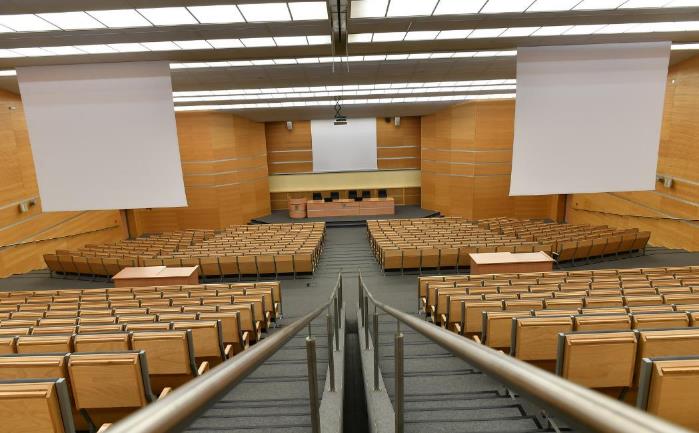 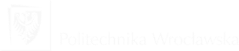 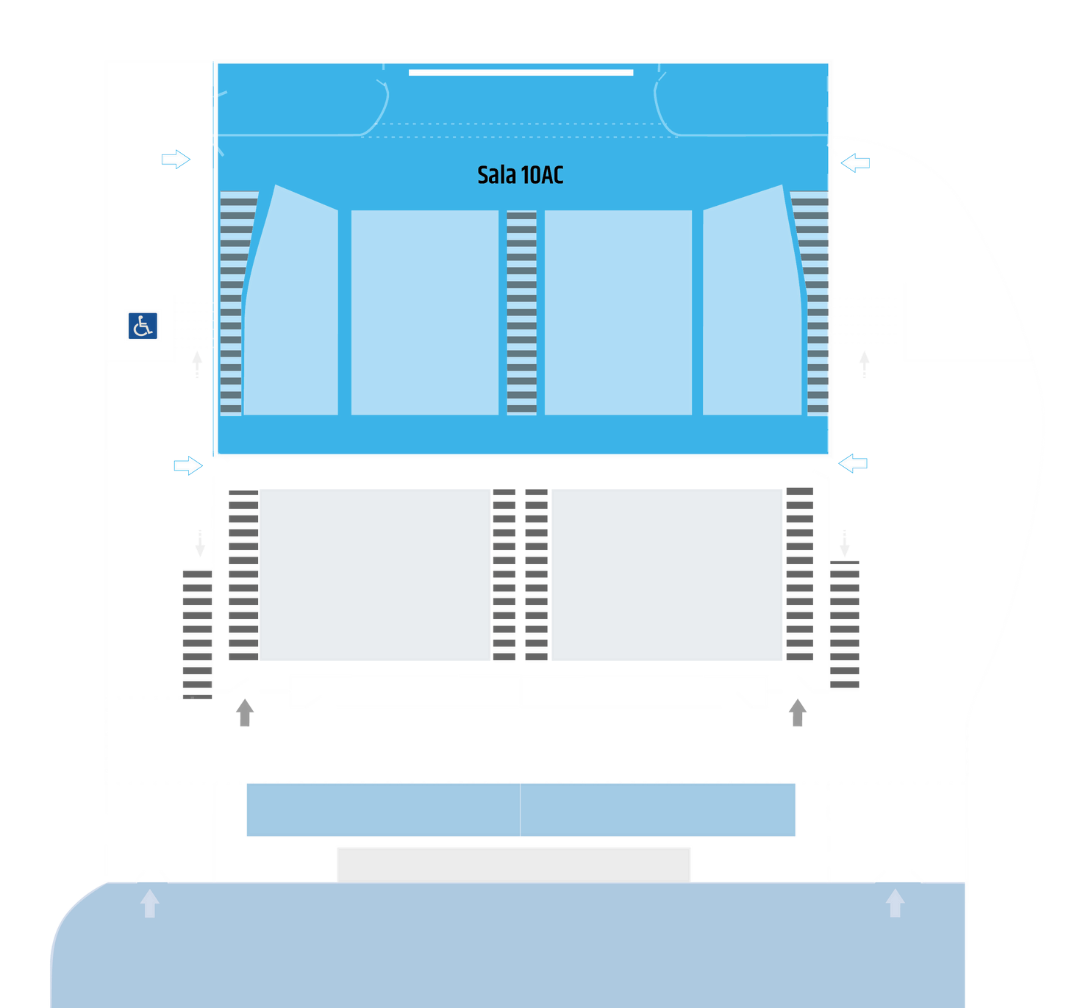 Sala 10AC: 300 miejsc Powierzchnia: 364,8 m²
Sala wyposażona jest w:
1 ekran
1 projektor
wizualizer
mikrofony, mikroporty
mównicę z mikrofonami stacjonarnymi
stół prezydialny + 2 stoły
Wi-Fi oraz Internet
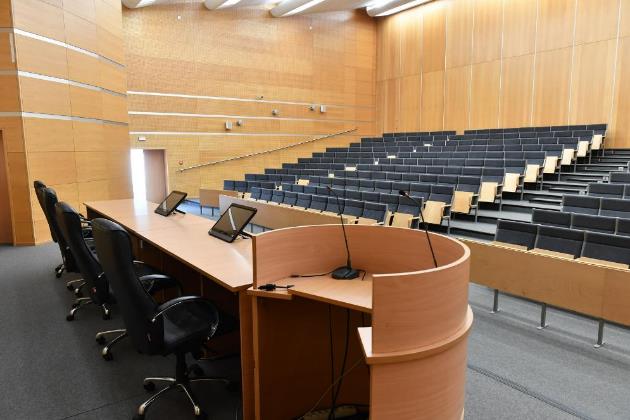 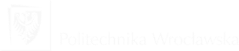 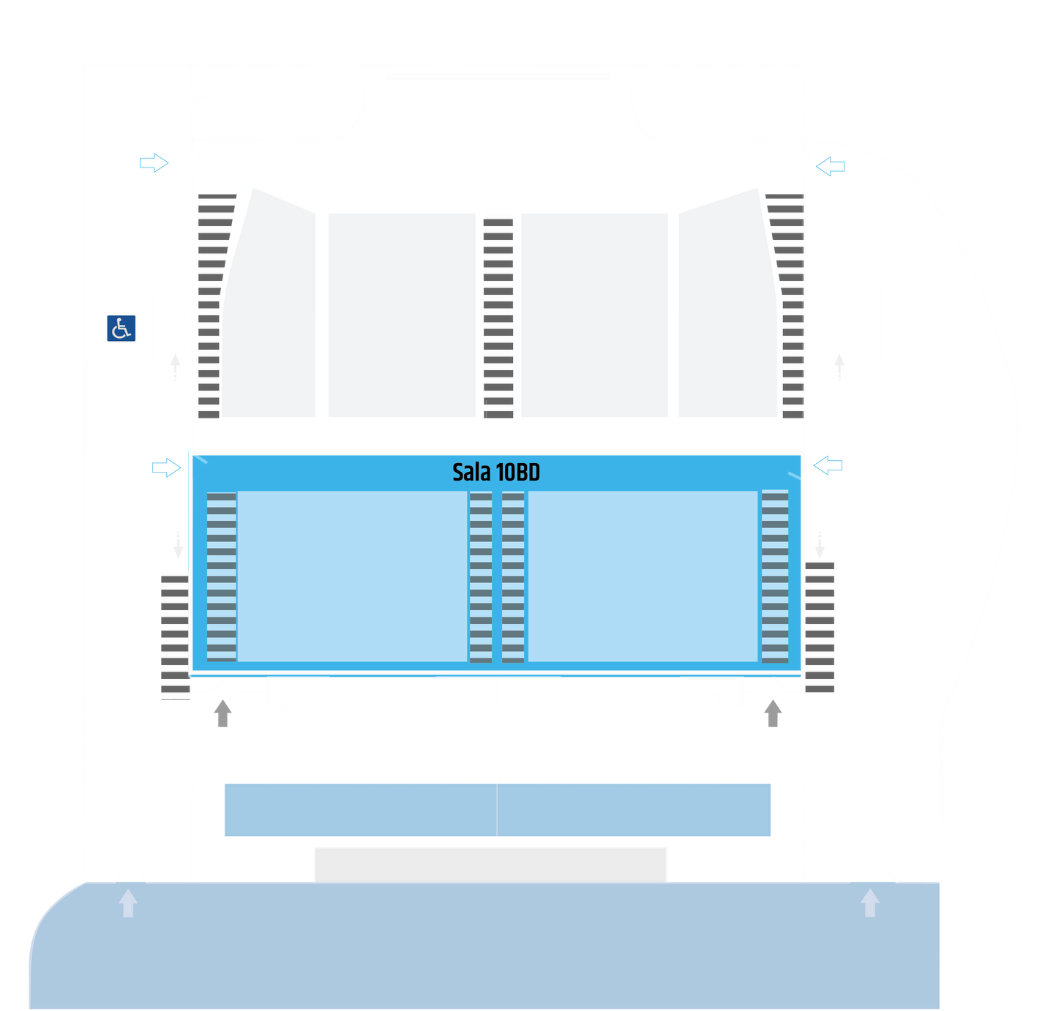 Sala 10BD: 320 miejsc
Powierzchnia: 335,2 m²
Sala wyposażona jest w:
2 ekrany
2 projektory
wizualizer
mikrofony, mikroporty
2 stoły
Wi-Fi oraz Internet
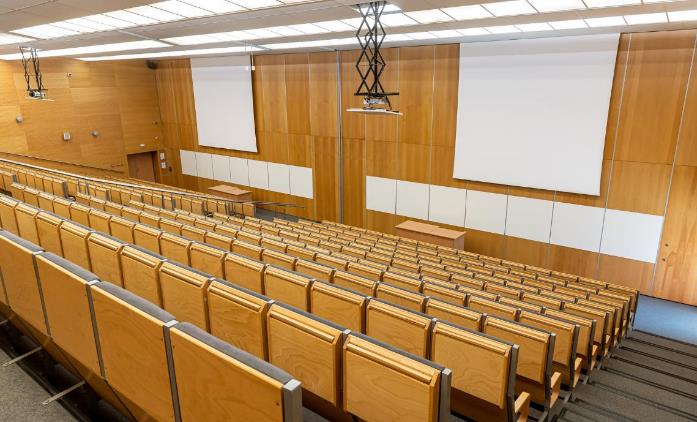 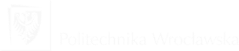 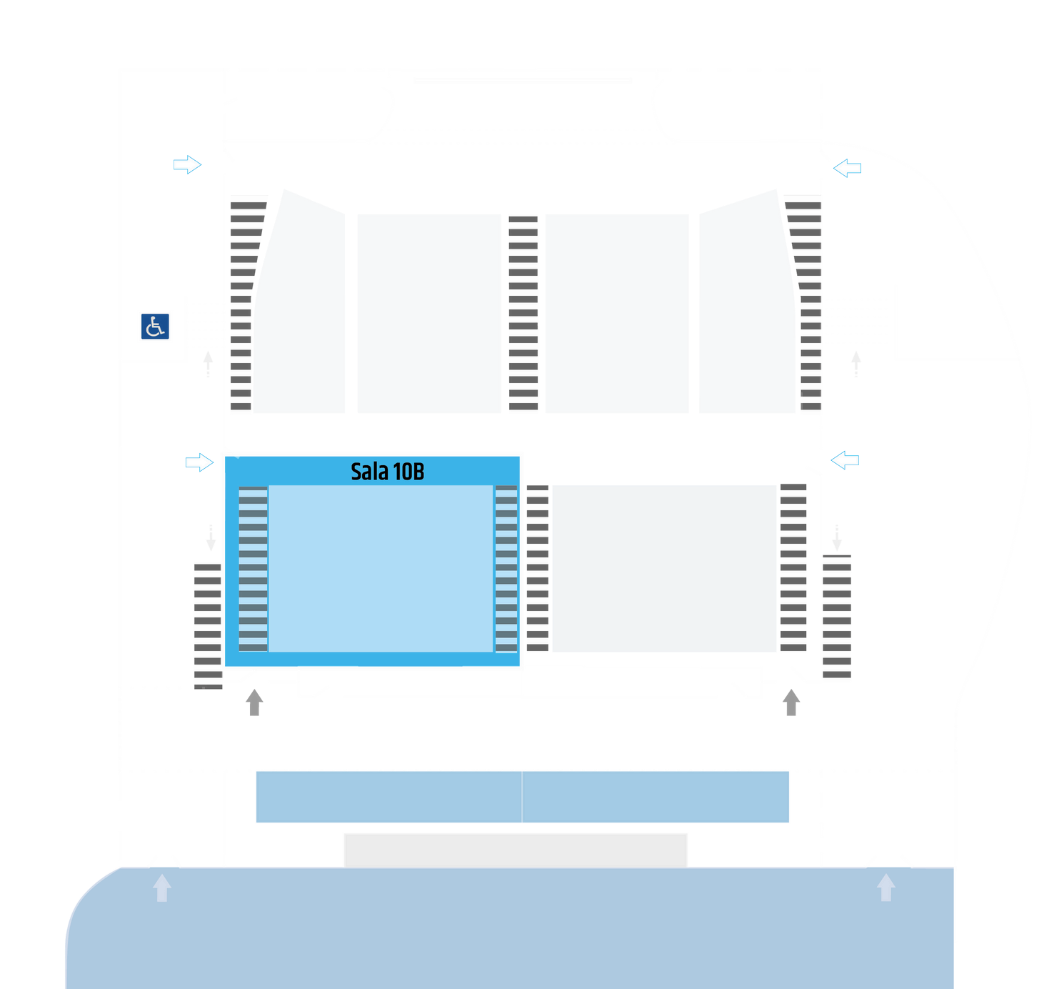 Sala 10B: 160 miejsc
Powierzchnia: 167,6 m²
Sala wyposażona jest w:
1 ekran
1 projektor
wizualizer
mikrofony, mikroporty
1 stół
Wi-Fi oraz Internet
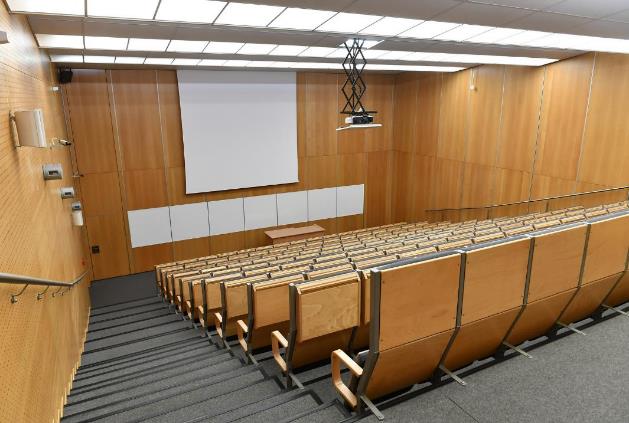 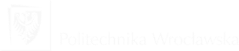 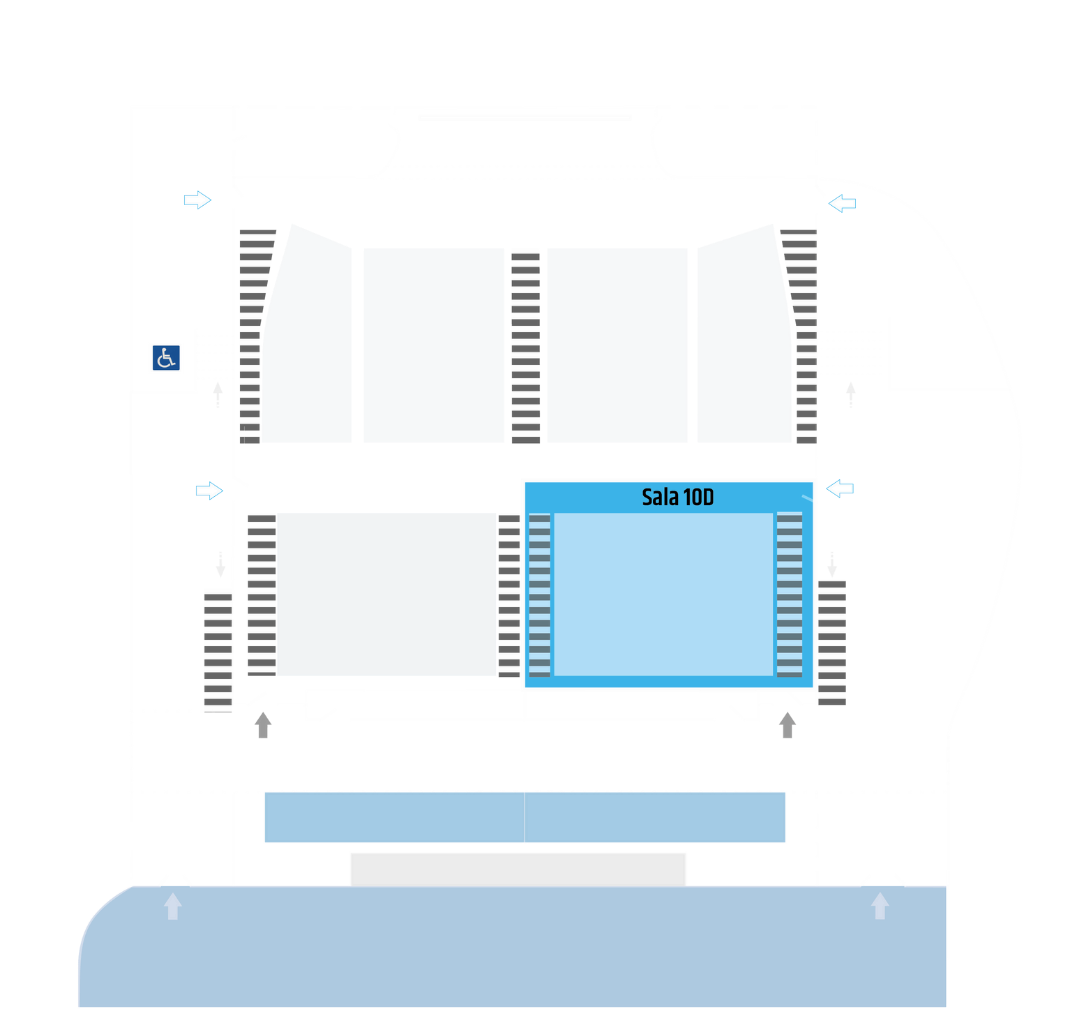 Sala 10D: 160 miejsc Powierzchnia: 167,6 m²
Sala wyposażona jest w:
1 ekran
1 projektor
wizualizer
mikrofony, mikroporty
1 stół
Wi-Fi oraz Internet
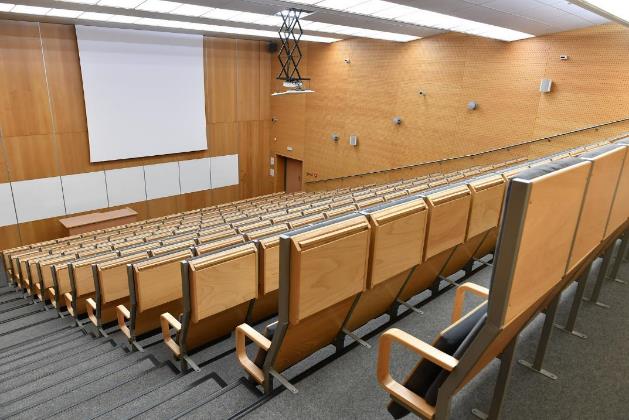 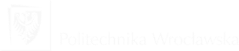 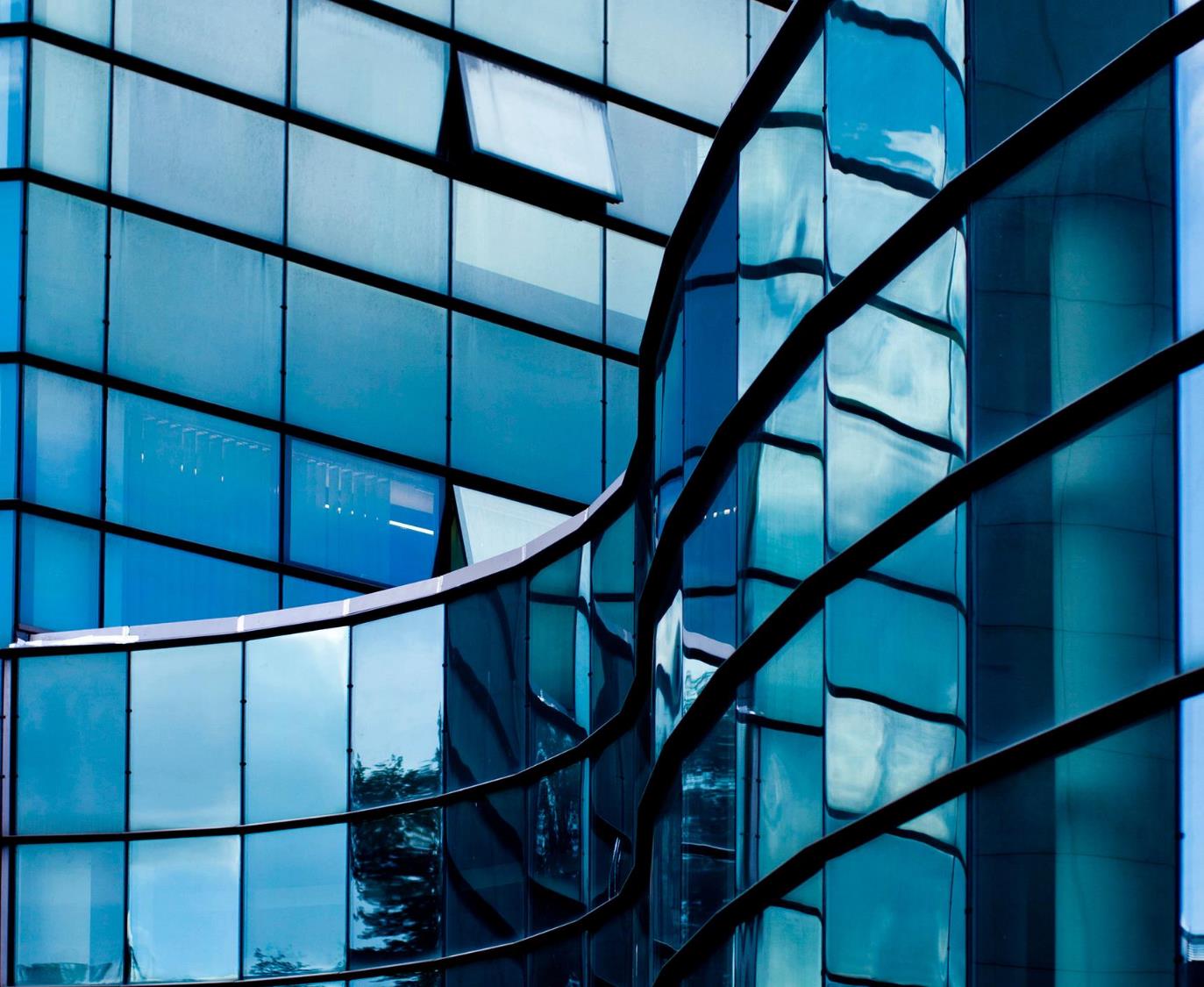 Każda sala ma pow. 70 m² i wyposażona jest w: 
1 ekran
1 projektor
tablicę suchościeralną
mikrofony, mikroporty
Wi-Fi oraz Internet
Sale konferencyjne 
nr 113, 114, 115
Każda sala dostępna jest w następujących konfiguracjach:
układ szkolny - 45 miejsc
układ teatralny - 70 miejsc
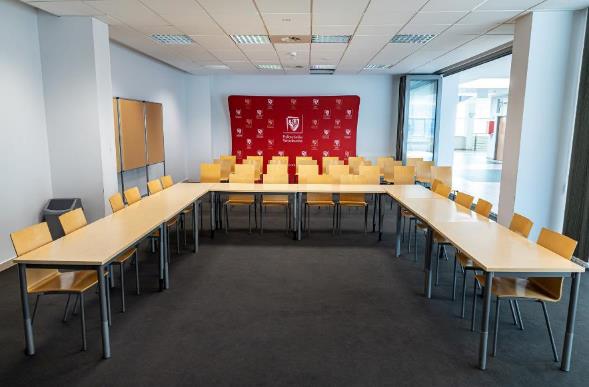 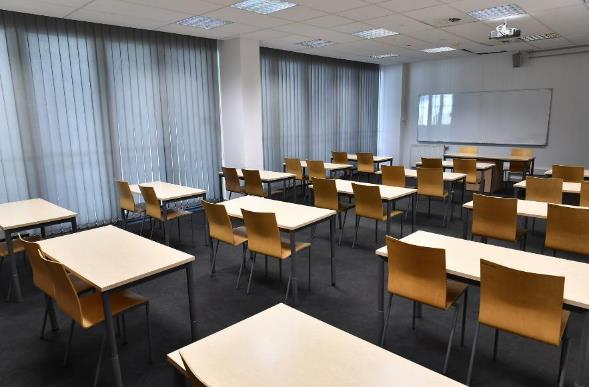 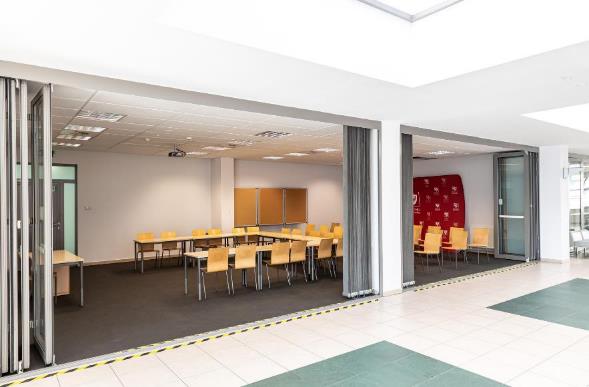 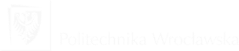 Powierzchnia wystawiennicza
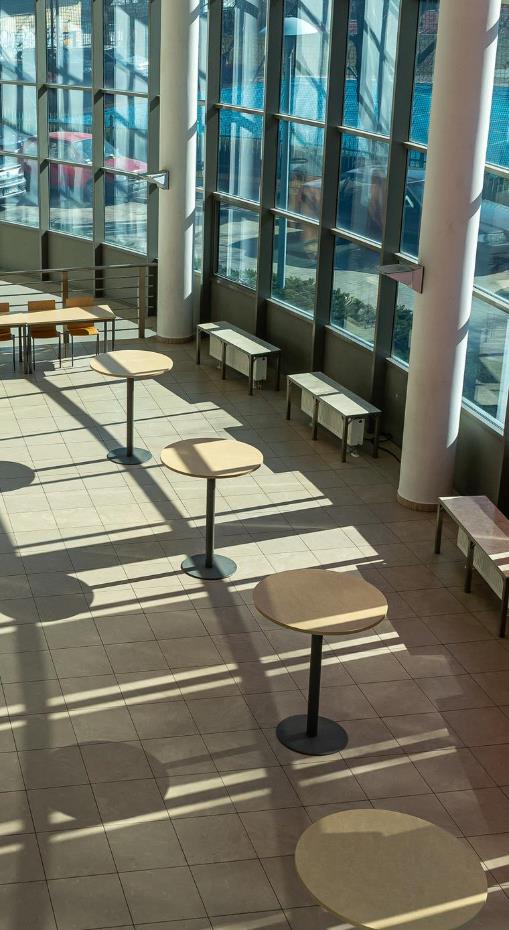 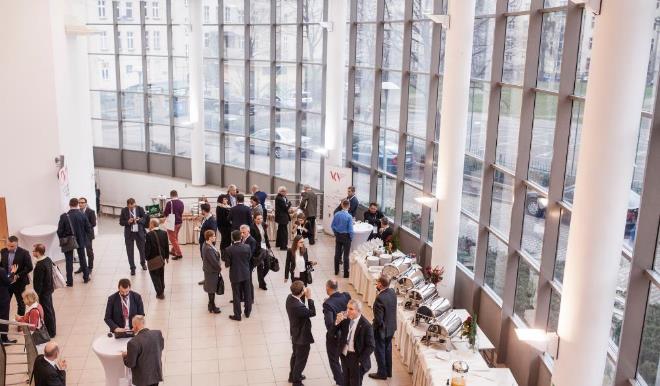 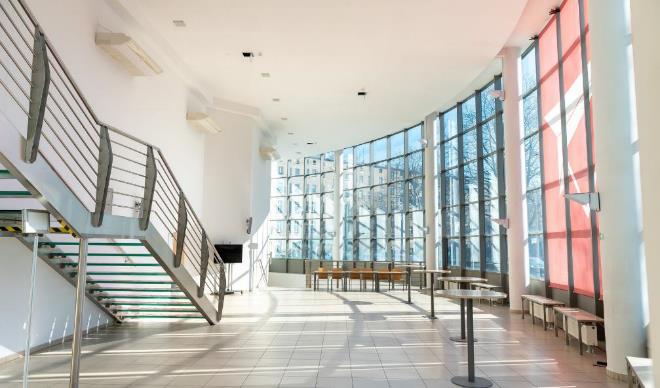 Kompleks wystawienniczy składa się z:
prawego foyer Sali Kongresowej, pow. 241,6 m²
lewego foyer Sali Kongresowej, pow. 179,1 m²
antresoli, pow. 217,0 m²
Możliwe jest również wynajęcie części holu głównego na parterze budynku (maks. 125 m²) i ustawienie tam systemu ekspozycyjnego, recepcji, stoisk reklamowych lub też urządzenie sesji plakatowej. Powierzchnia przeznaczona może być na stoiska wystawiennicze, jak również standy, ścianki promocyjne czy roll-upy.
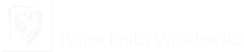 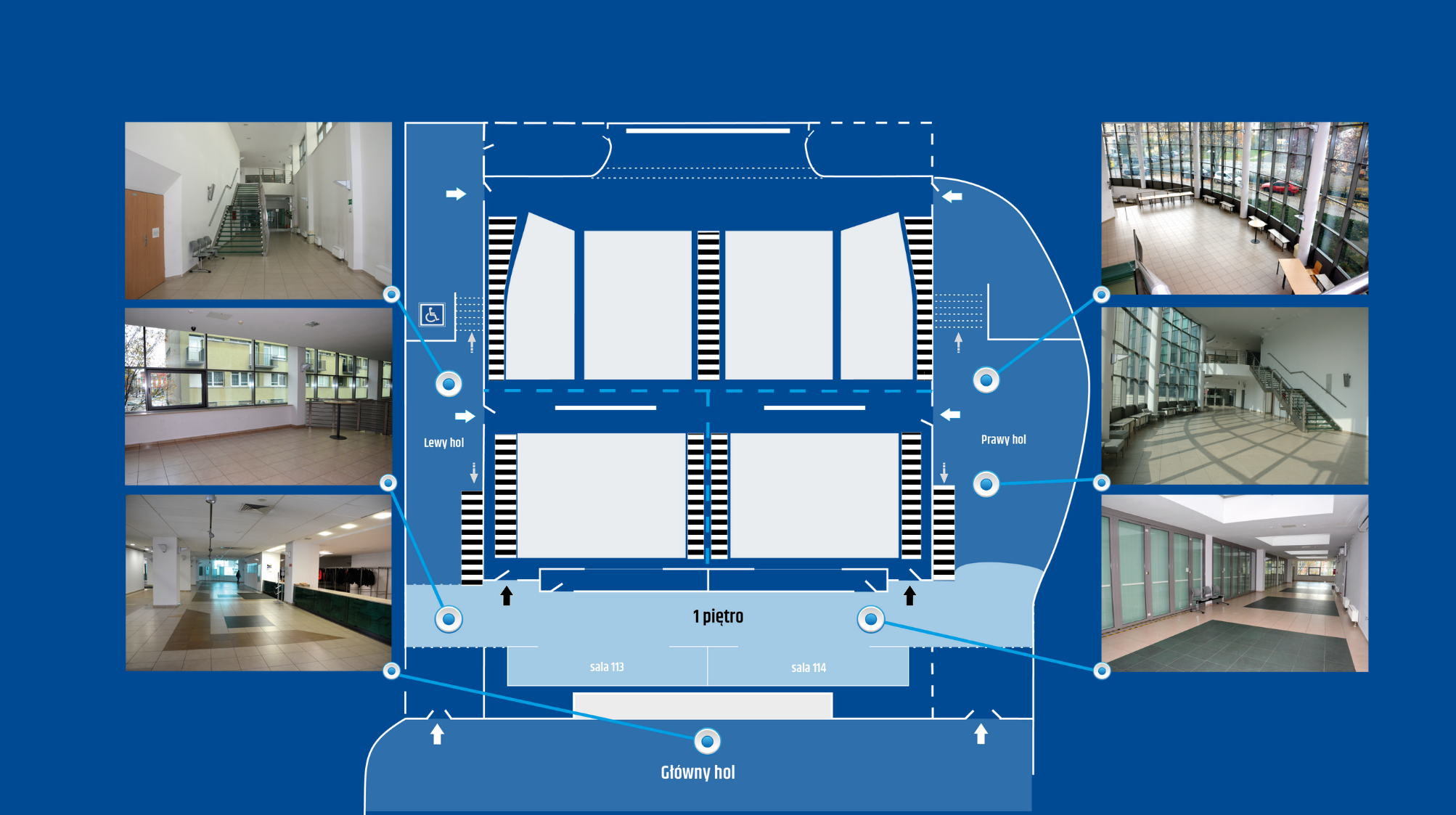 Wizualizacja powierzchni wystawienniczej
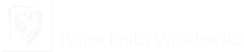 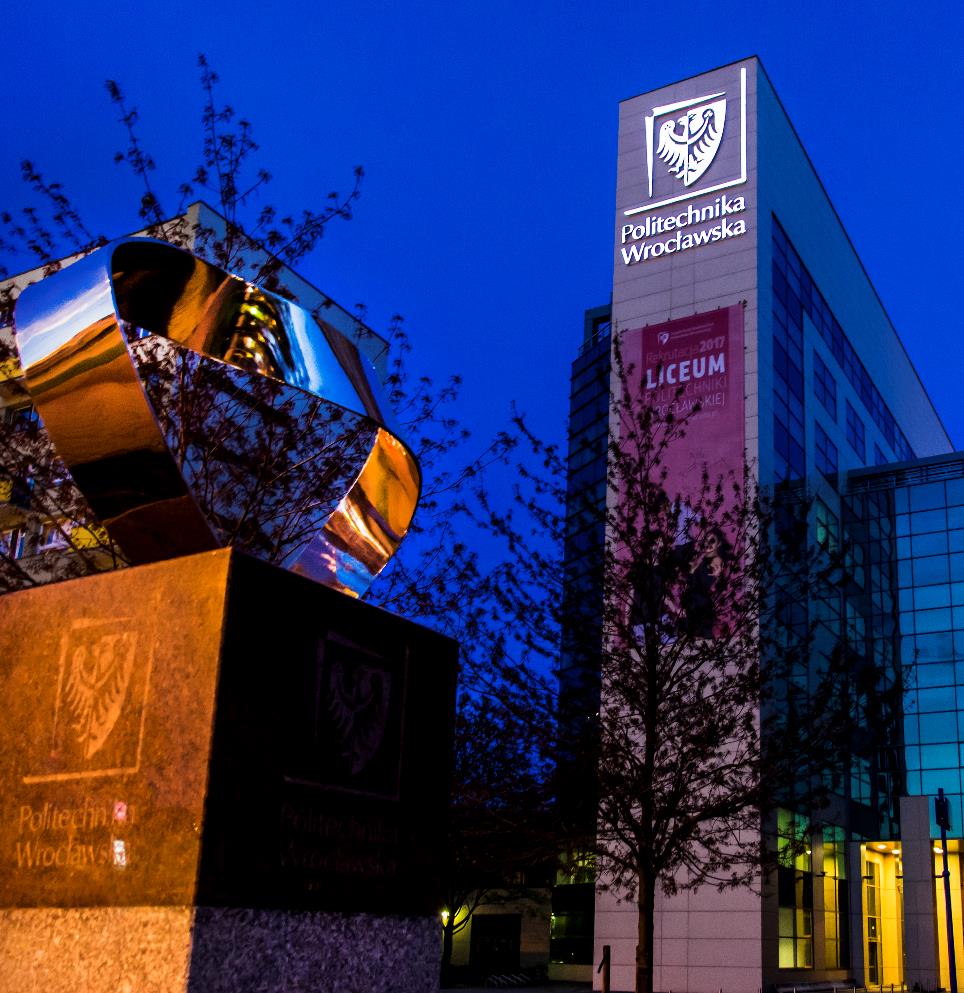 Nasze realizacje
Wykłady światowej sławy naukowców w ramach Interdyscyplinarnego Seminarium Naukowego - m. in. prof. Klausa von Klitzinga, laureata Nagrody Nobla
50. rocznica „Marca 68”, wizyta Premiera RP
44. Zjazd Fizyków Polskich
Konferencja Kadry Przyszłości
Konferencja Rektorów Akadamickich Szkół Polskich
Narodowy Kongres Nauki
Konferencja #ZdalnaPWr
Dni Klimatu PWr
Forum mobilne miasto - wyzwanie przyszłości
Europejski Kongres Technologiczny
KONAR Robotic Arena
IT Academic Day
Wrocławski Salon Maturzystów Perspektywy
Interna w kardiologii - cykl konferencji  kardiologicznych
EUROFI Financial Forum
Konstrukcje Metalowe Wrocław
Google Internetowa Rewolucja
Międzynarodowy Kongres Farmaceutyczny
XX Zjazd Termodynamików
European University Association Autumn Conference
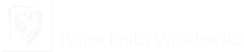 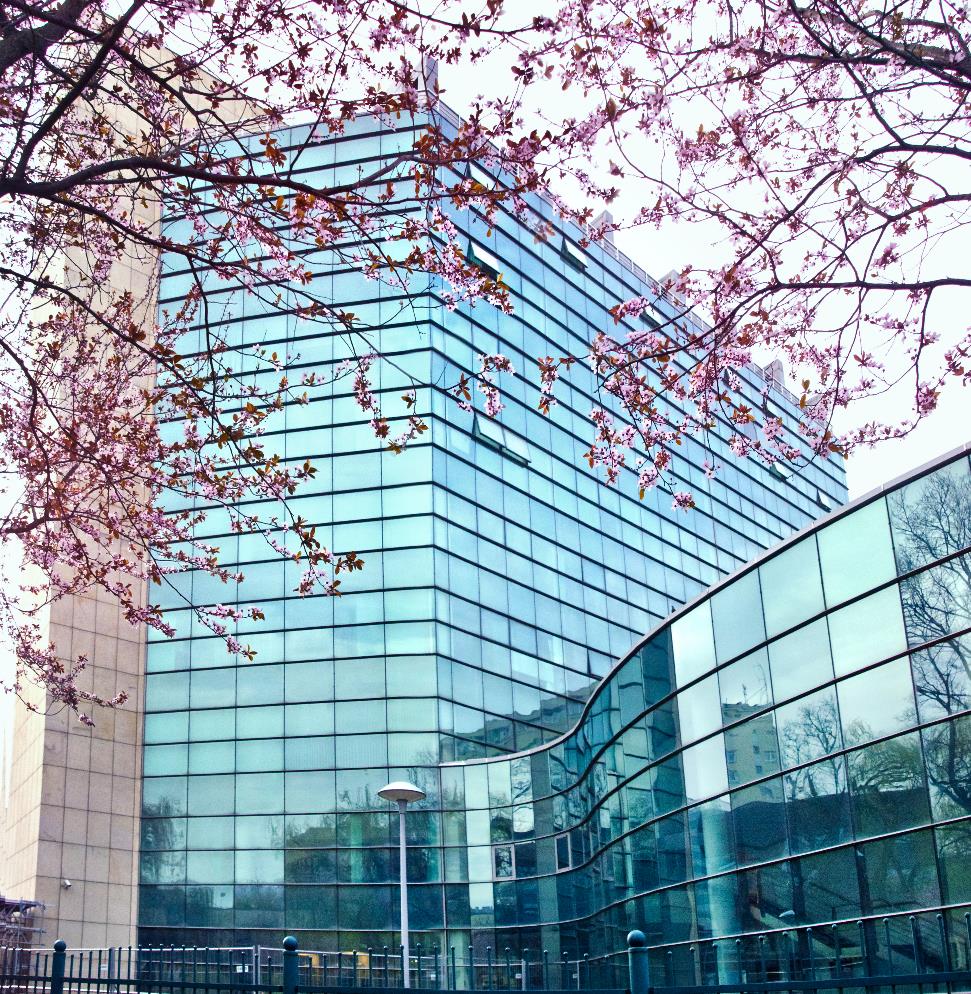 Zaufali nam
Google
NOKIA Wrocław
Hewlett-Packard
KGHM Cuprum sp. z o. o. - Centrum Badawczo-Rozwojowe
Komisja Europejska
Danfoss Poland sp. z o.o.
Dolnośląska Izba Aptekarska we Wrocławiu
Urząd Patentowy Rzeczypospolitej Polskiej
European University Association
Konferencja Rektorów Akadamickich Szkół Polskich
Batumi Conference & Event Agency
Urząd Miejski Wrocławia
Dolnośląska Okręgowa Izba Inżynierów Budownictwa
Okręgowa Izba Radców Prawnych
Bank Gospodarstwa Krajowego
Uniwersytet Medyczny we Wrocławiu
Bonnier Business (Polska) sp. z o.o.
MIP Pharma Polska sp. z o.o.
International Association of Teachers of English as a Foreign Language in Poland
Instytucje rządowe
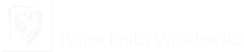 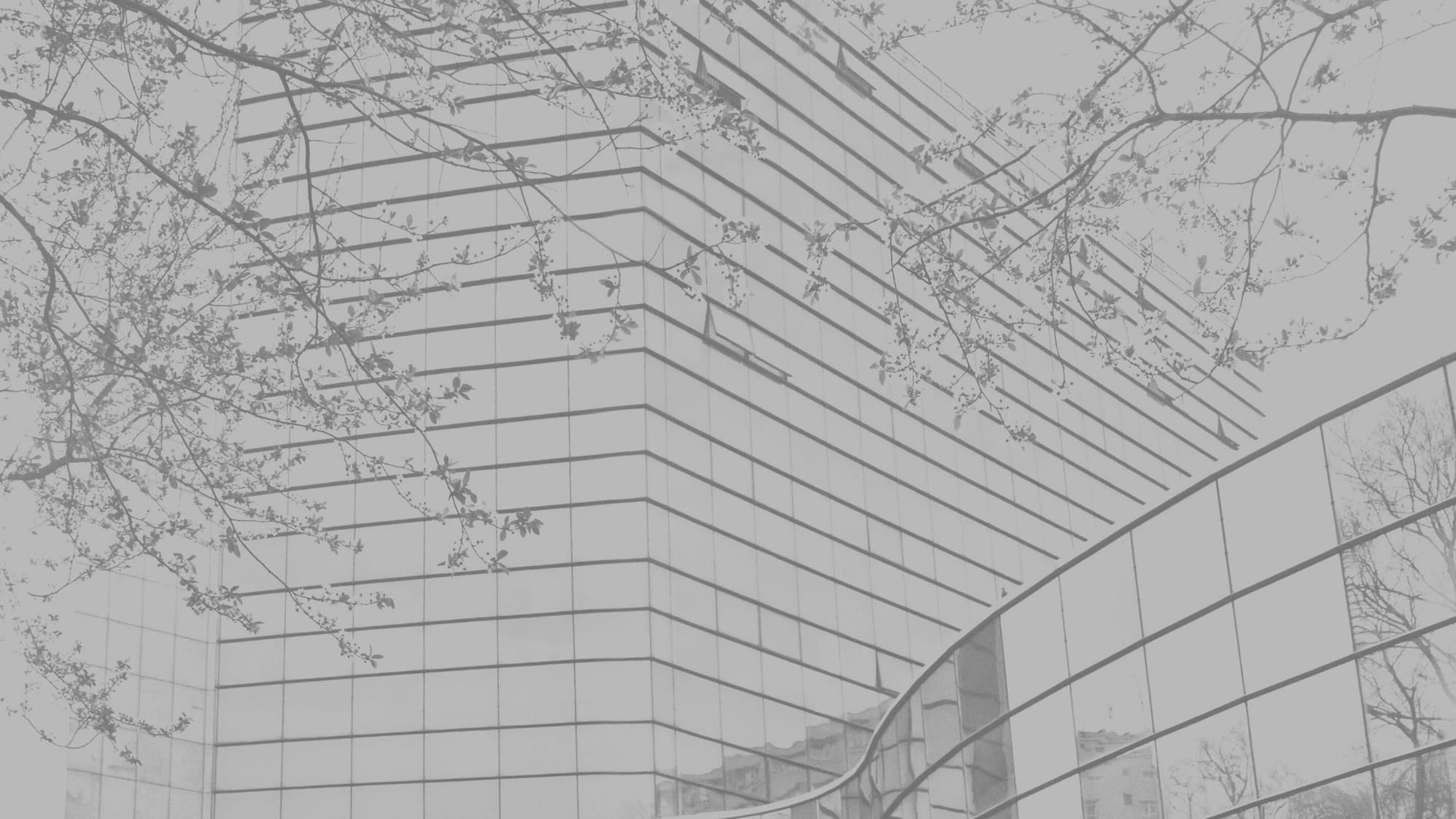 Kontakt
Biuro Konferencji i Wydarzeń 
Politechniki Wrocławskiej 


budynek D-20, pok. 116
ul. Janiszewskiego 8
50-372 Wrocław

 
tel. +48 71 320 45 33
+48 71 320 45 72
+48 71 320 44 79
+48 71 320 43 78
+48 71 320 41 92

 
e-mail: konferencje@pwr.edu.pl
konferencje.pwr.edu.pl
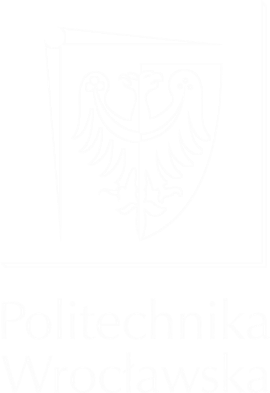